LIGO SURF 2022Improved Targeted sub-threshold Search for Strongly Lensed Gravitational Waves with Sky Location Constraint
Final Presentation
Aidan Chong1
Mentors
Alvin Li2, Ryan Magee2, Juno C.L. Chan1, Cody Messick3, Alan J. Weinstein2

Department of Physics, The Chinese University of Hong Kong
LIGO Laboratory, California Institute of Technology
LIGO Laboratory, Massachusetts Institute of Technology
1
2
Gravitational Lensing
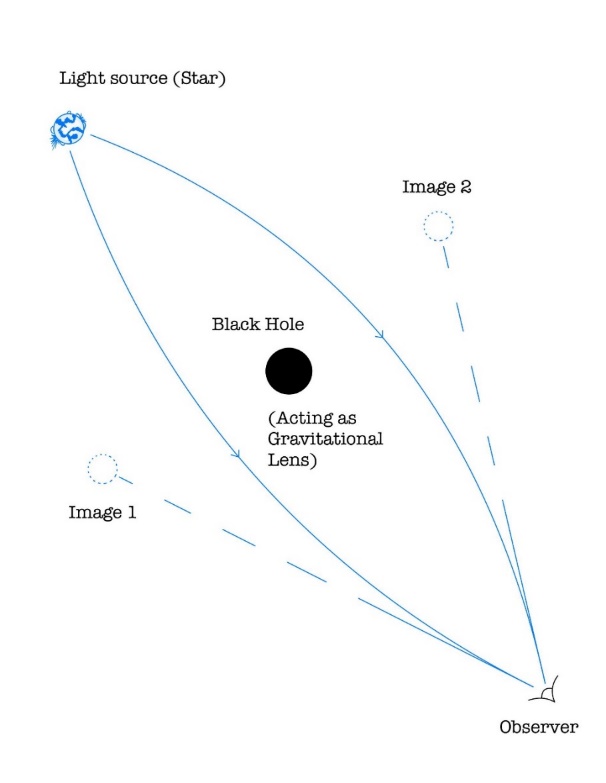 Change in Image position 
Change in amplitude 
Change in arrival time 
Similar to a lens placed between the observer and the light source.
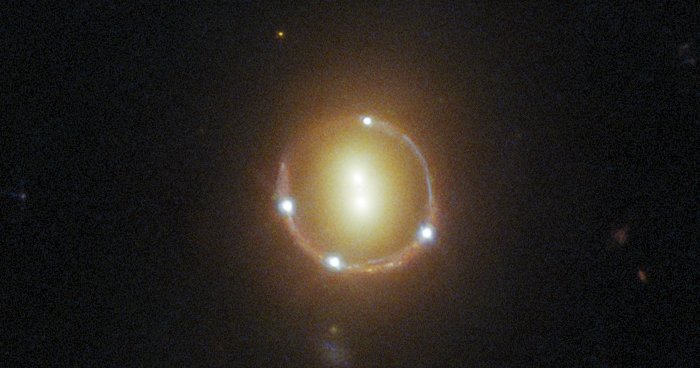 Einstein Ring
3
ESA/Hubble & NASA, T. Treu; Acknowledgment: J. Schmidt
Lensed Gravitational Waves
4
Visualisation
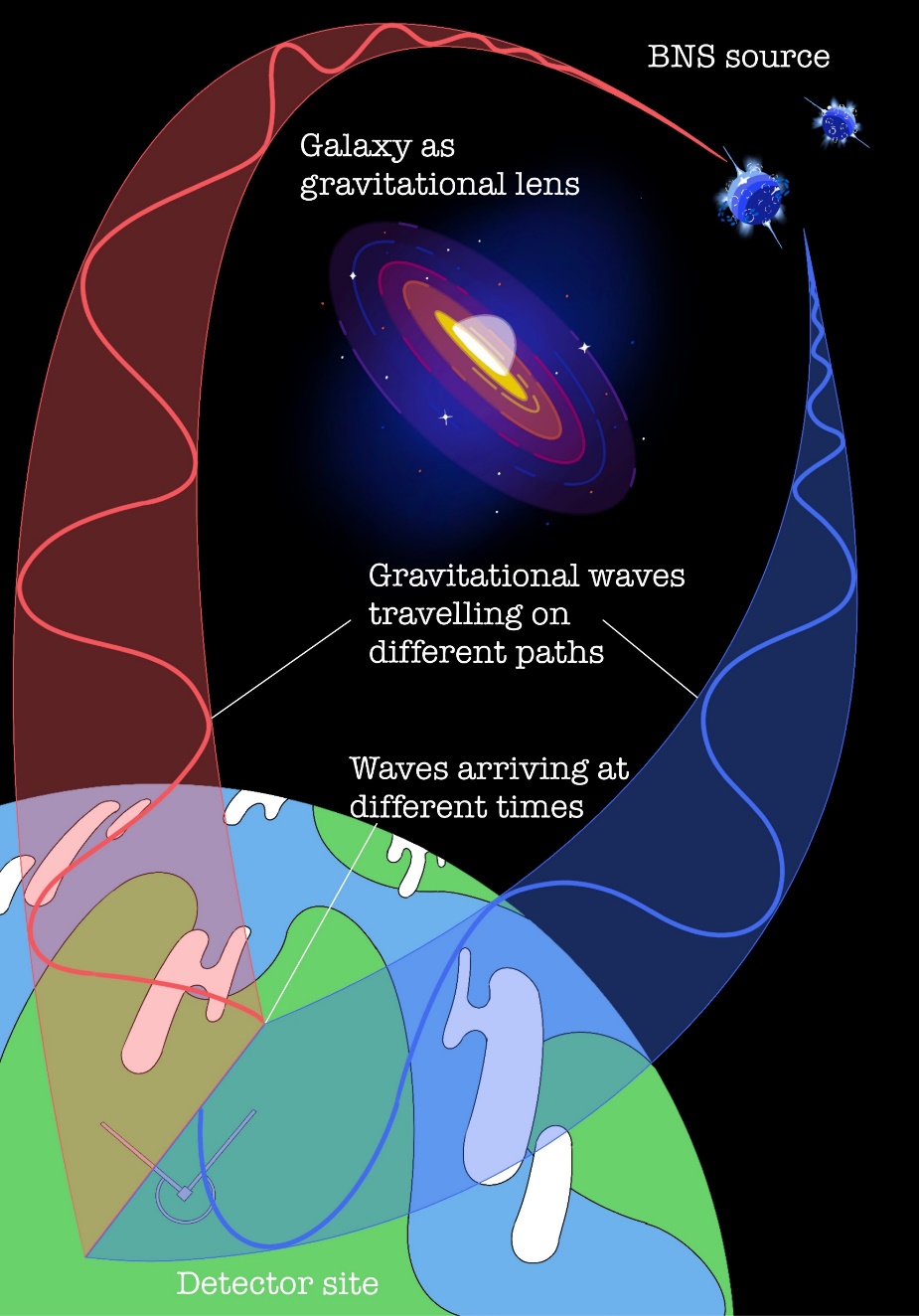 Difference in amplitude
Difference in arrival times
I drew it :)
5
Importance of  GW Lensing
Give information on the source and the lens
Cosmology
Distribution of dark matter 
Find out the large-scale geometry of the universe
Calculate the Hubble’s parameter
Expansion rate of our universe
Test of General Relativity
GR predicts the occurrence of lensed GW
No lensed GW have been detected yet
Detecting a lensed GW would prove Einstein right (Again)
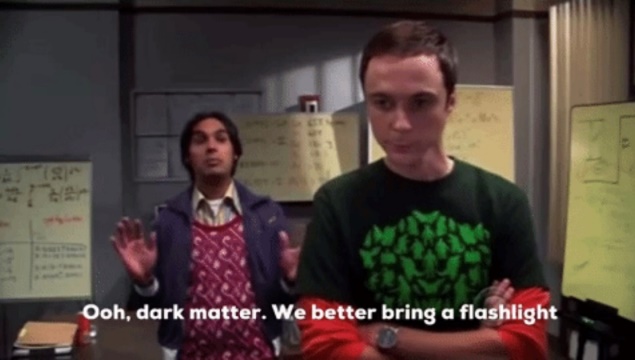 6
7
General Search Pipeline
Matched filtering using templates
e.g. GstLAL and PyCBC
Output a ranked list of possible GW candidates 
For future follow up
8
2 Types of Signals
Super-threshold signals
Events that have high enough ranking statistics
Relatively high intensity
All GWs in the LIGO catalogue are super-threshold signals
Sub-threshold signals
SNR high enough to produce a trigger
Insignificant ranking statistics
9
Lensing Search Pipelines
Examples
TESLA (GstLAL based)
PyCBC 
Strongly lensed images would have similar intrinsic parameters
Targeted Search 
Only use template banks similar to the targeted GW event
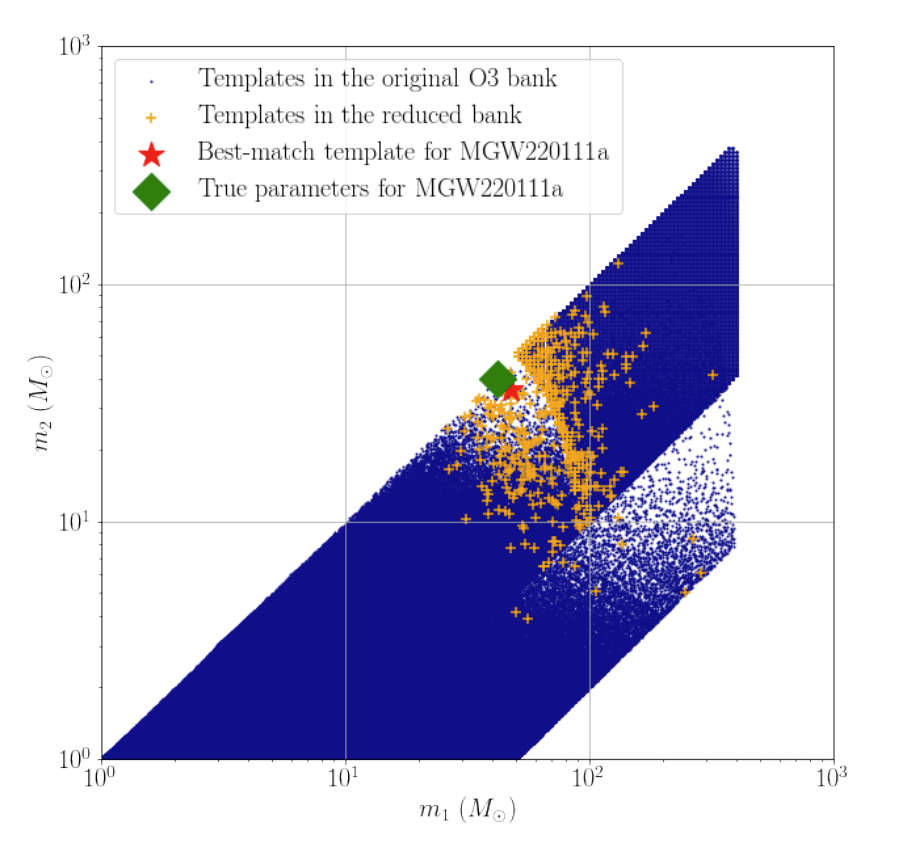 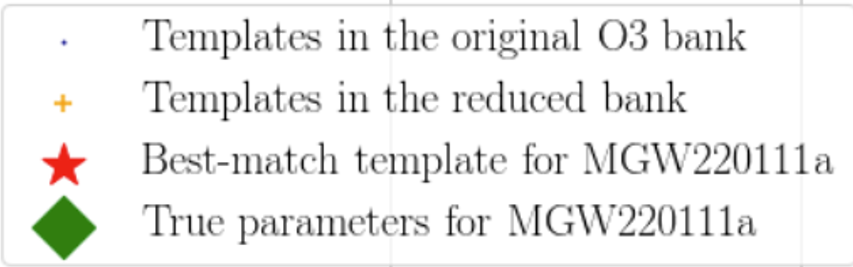 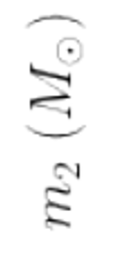 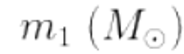 Li et al.
10
Then why am I here?
Each targeted search can return O(10) candidates
O3a has ~40 events -> return ~400 candidates
O4 would probably produce O(100) events -> return ~1000 candidates
very computationally costly
11
12
My Aim
Retrieve lensed GW signals
Improve Sensitivity of the pipeline
Add sky localisation constraints to improve the ranking statistics of candidates according to their location on the sky relative to the target
It’s really me this time :)
13
Why is it possible
LIGO can only constrain the sky location to the order of degrees
BUT
Shift in image position due to lensing is in the order of arc seconds

Just assume both images would come from the same sky location
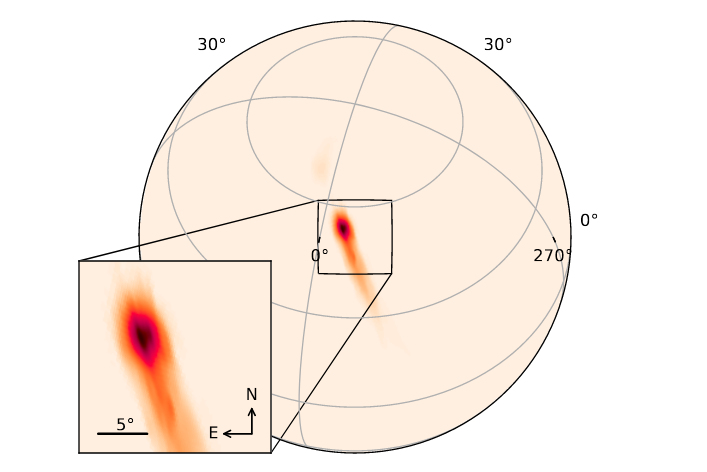 Skymap of GW190408
14
Likelihood Ratio
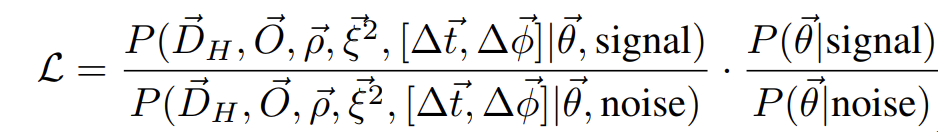 15
Visualisation
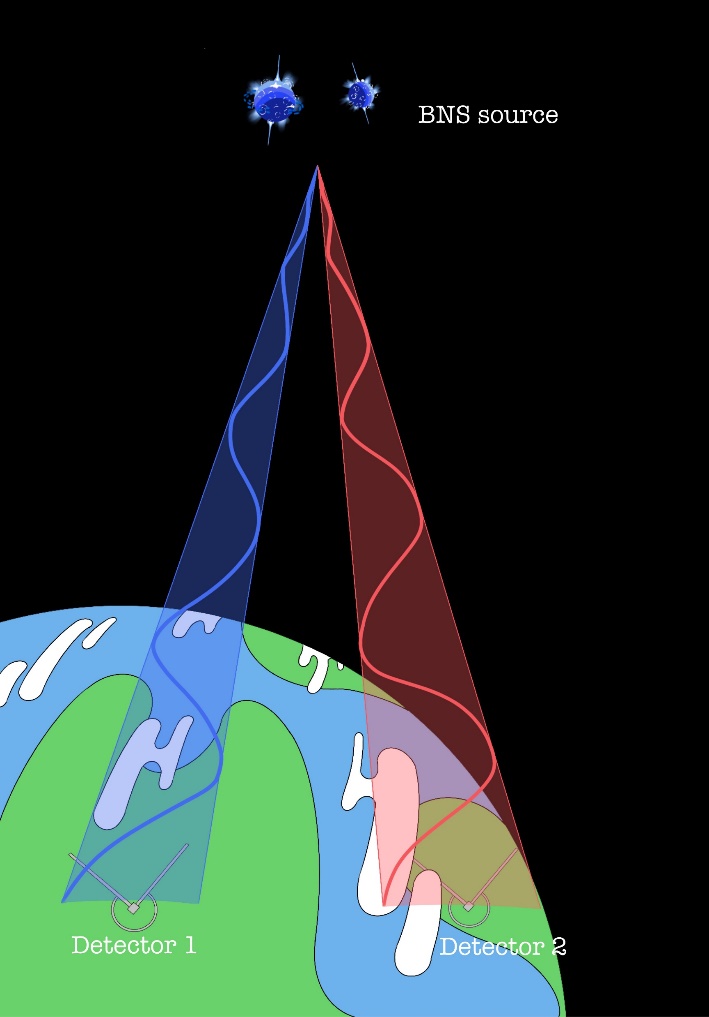 16
Reading Skymaps
Modify the GstLAL pipeline to allow the user to input LIGO skymap
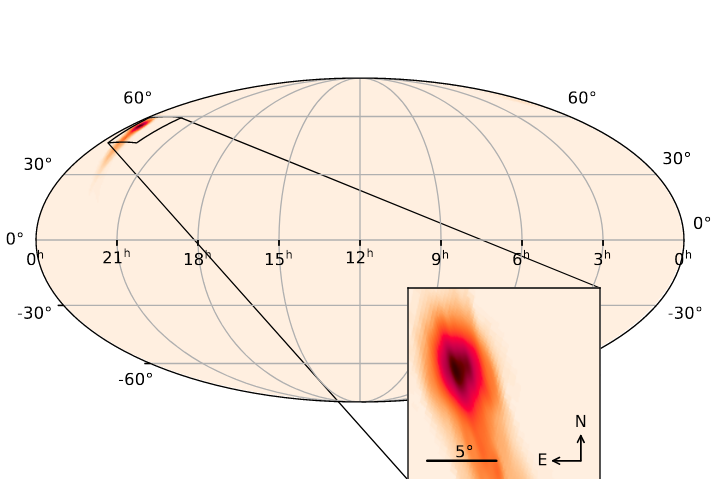 17
Plotting PDFs
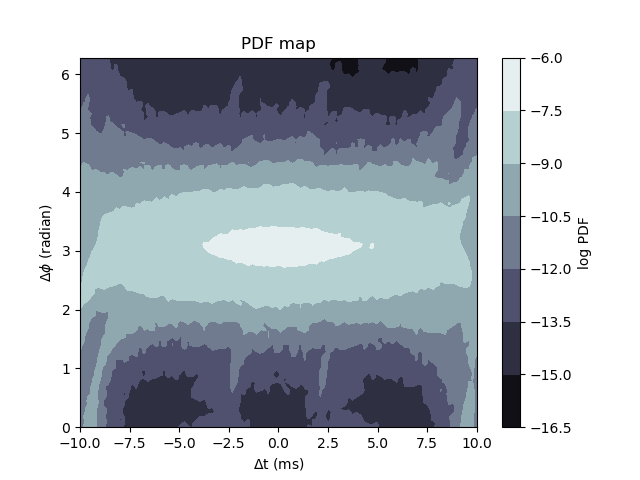 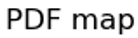 No sky localisation

Parameters:
Detectors: H1 and L1
Horizon distance = 100MPc
SNR = 10
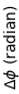 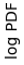 18
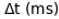 Sky Tiling
The probability density is calculated grid by grid
 The image would come from the same patch of sky if it is the lensed counterpart of the target
Re-calculate the probability density
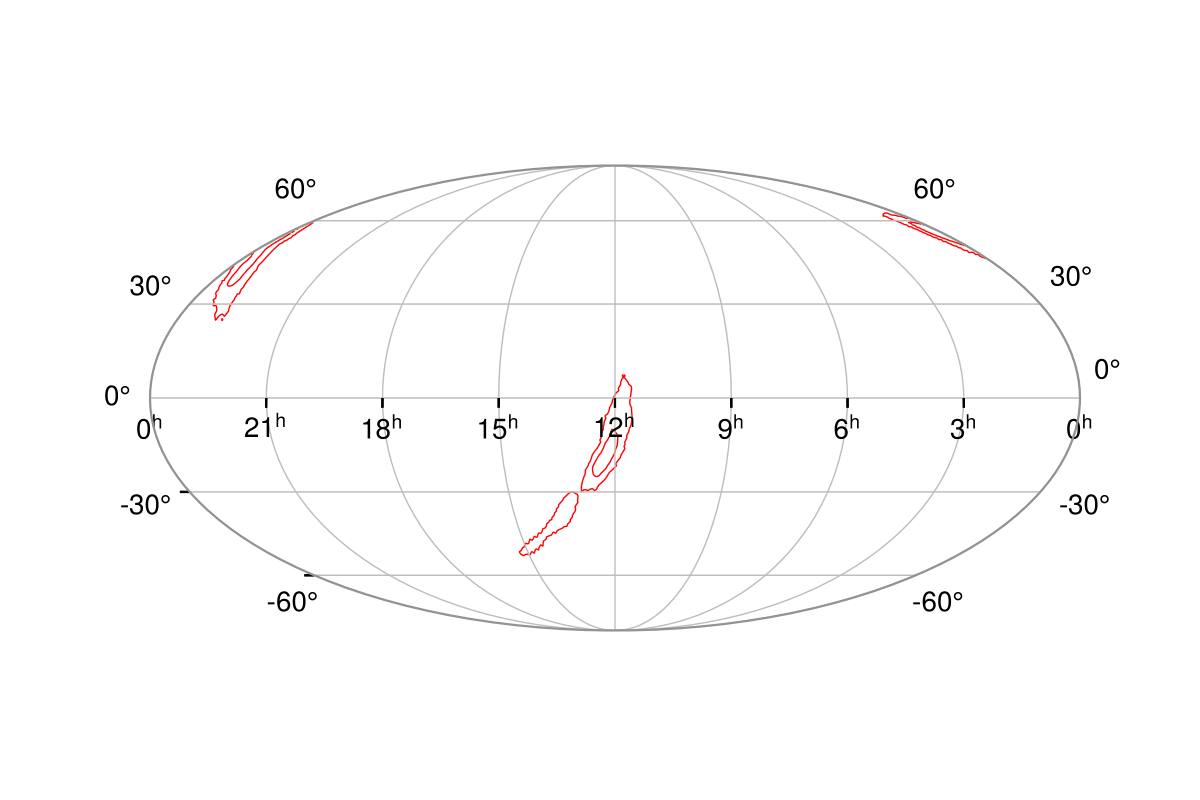 19
Removing unnecessary jobs
Reducing 3000+ jobs to O(10) of jobs (67 jobs for GW190519)

Completing a PDF map in about 2 hours
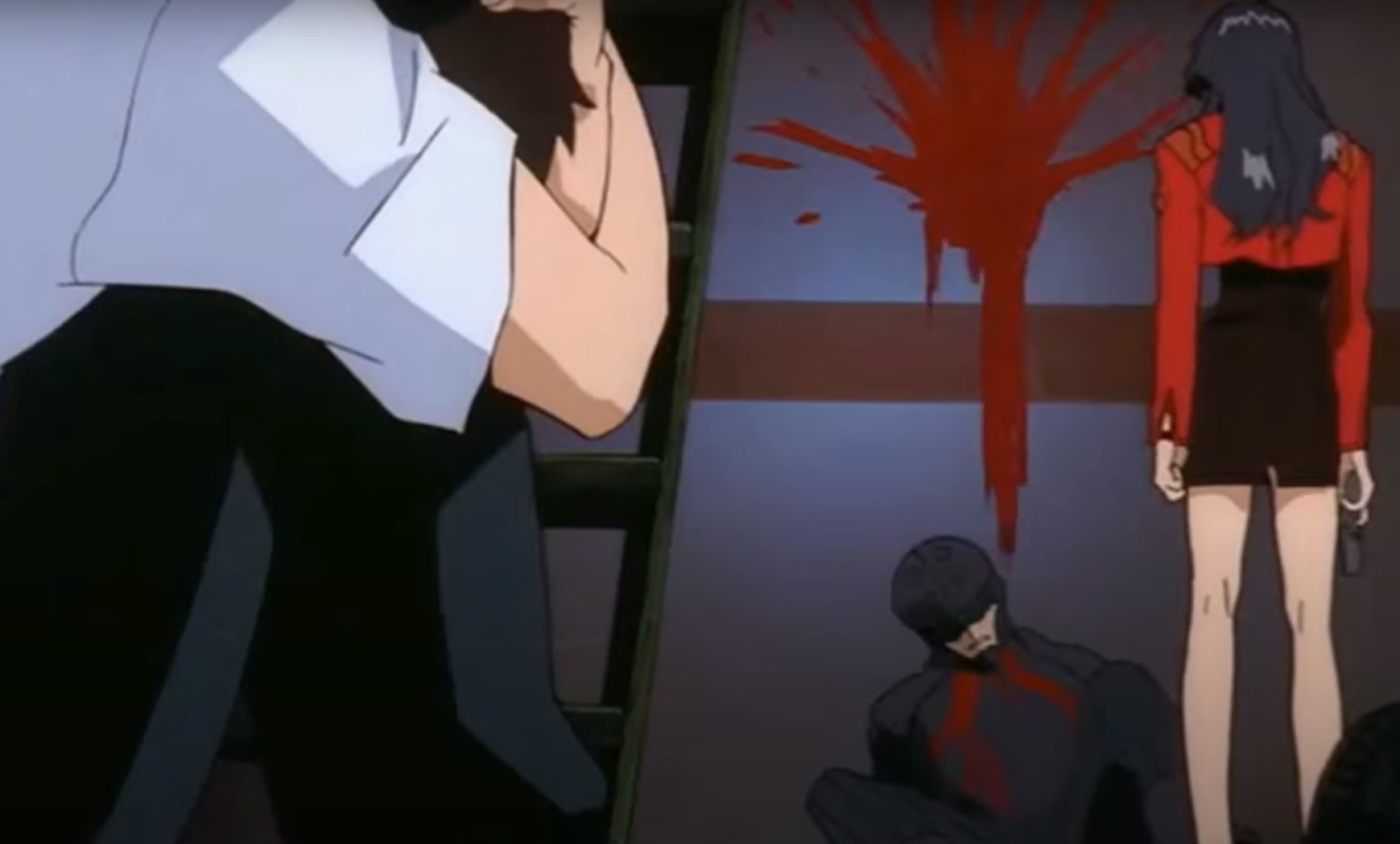 ME
67 useful jobs
3000+ useless jobs
20
Probability Distribution
Skymap of GW190519
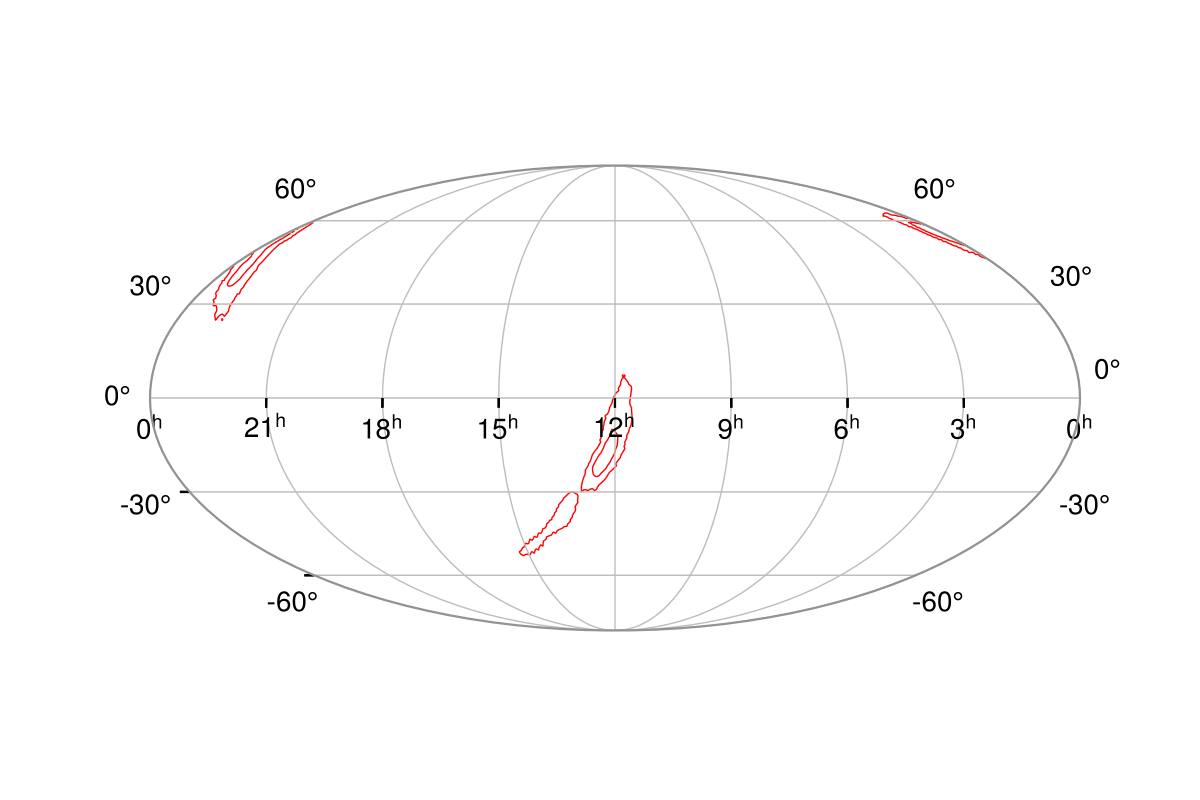 Assumes PDF = 0 for simplicity
90% credible region: PDF > 0 and uniformly distributed among the regions
21
Program flow
3072 pixels
Within 90% credible region?
Skipping the useless jobs
No
3007 jobs
65 pixels
Yes
Set PDF = 0
Calculate PDF
Computationally costly
Probability of that pixel
22
Result
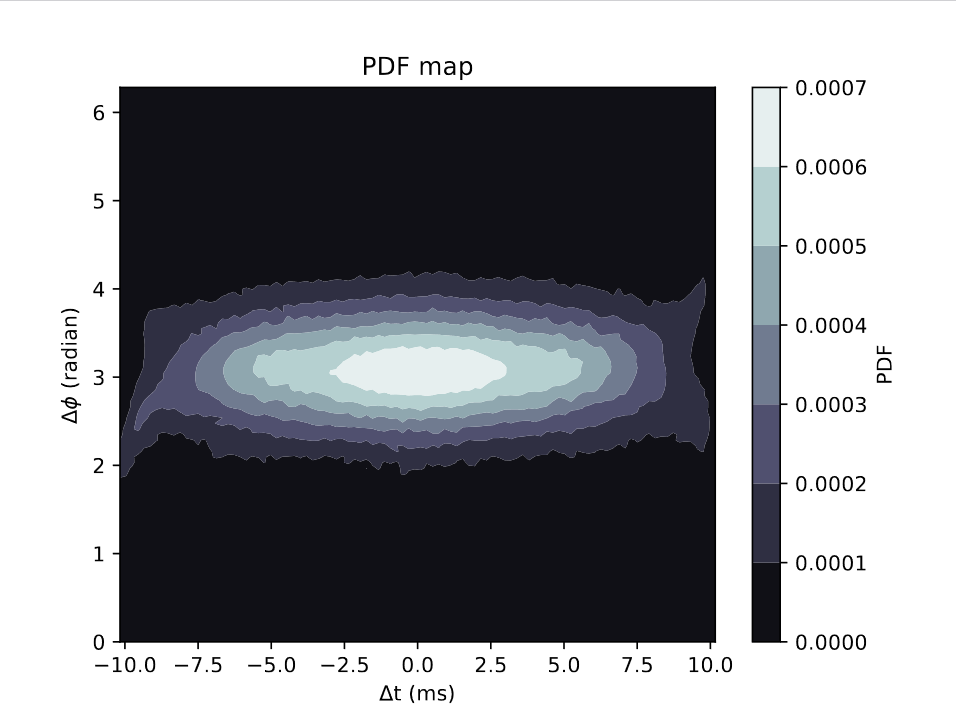 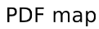 No sky localisation

Parameters:
Detectors: H1 and L1
Horizon distance = 100MPc
SNR = 10
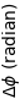 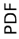 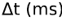 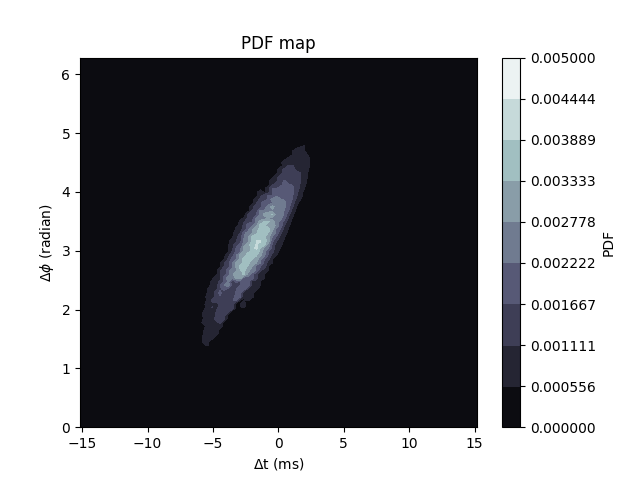 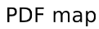 With sky localisation


Event: GW190519
Detectors: H1 and L1
SNR = 10
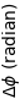 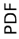 23
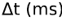 The Earth is rotating…
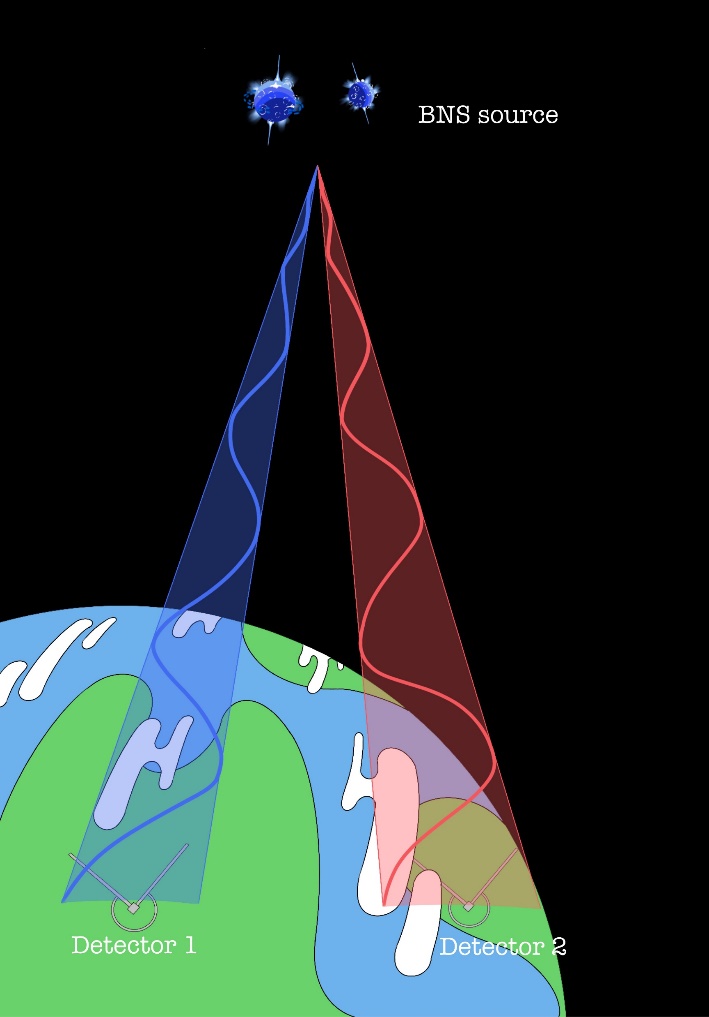 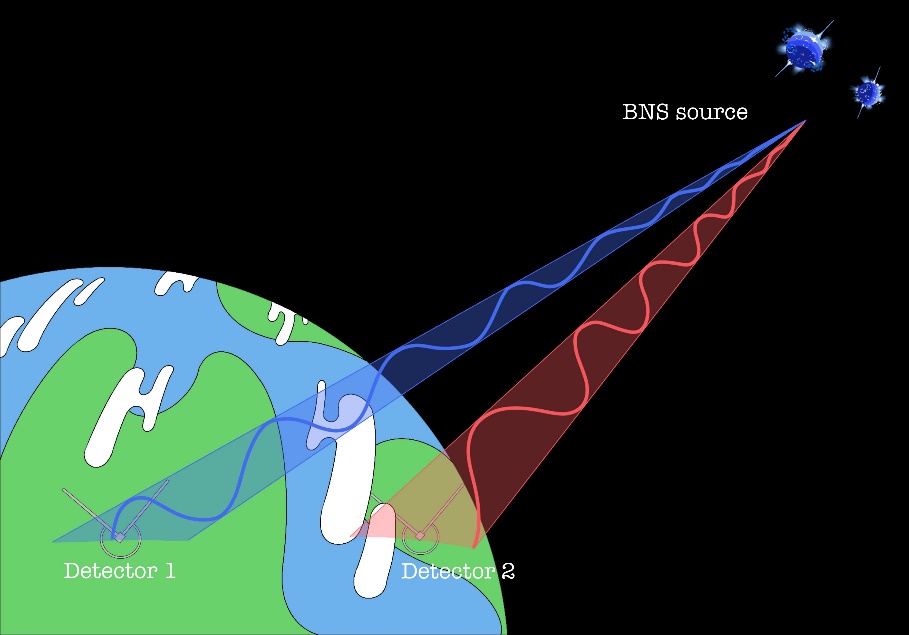 12:00pm
9:00am
24
Generate PDF maps on the run?
Around O(10000) triggers for 1 targeted search
Many maps would be needed
Generating a map takes O(hours) (even after massive efficiency improvement)
Very inefficient
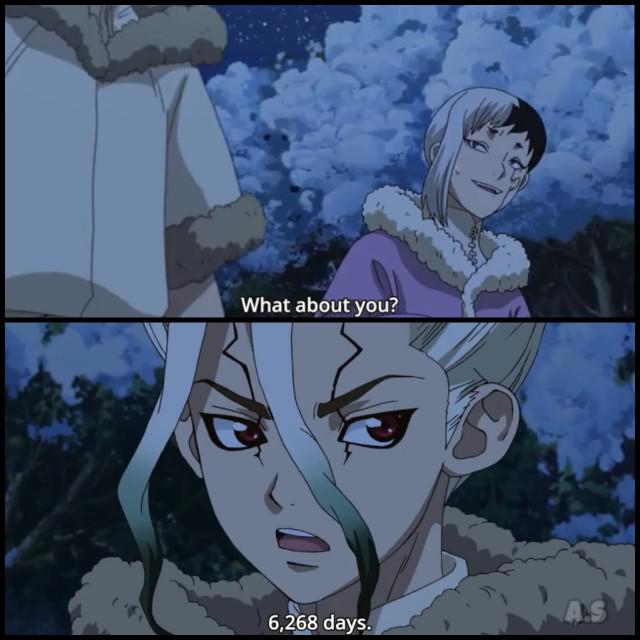 How long has the job been running?
25
Rotating the skymaps
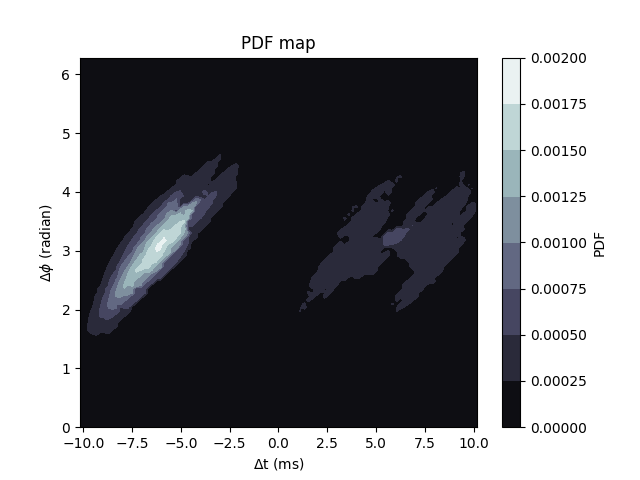 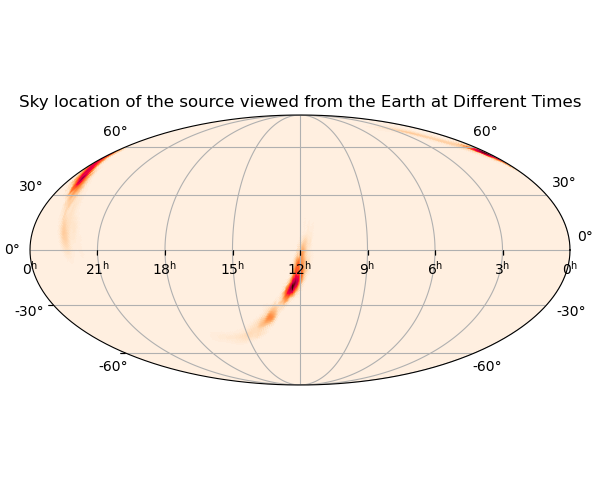 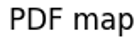 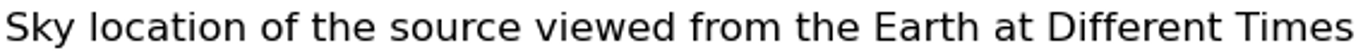 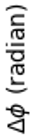 Calculate and plot dtdphi PDF
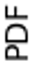 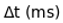 Rotates 180 degree to the right
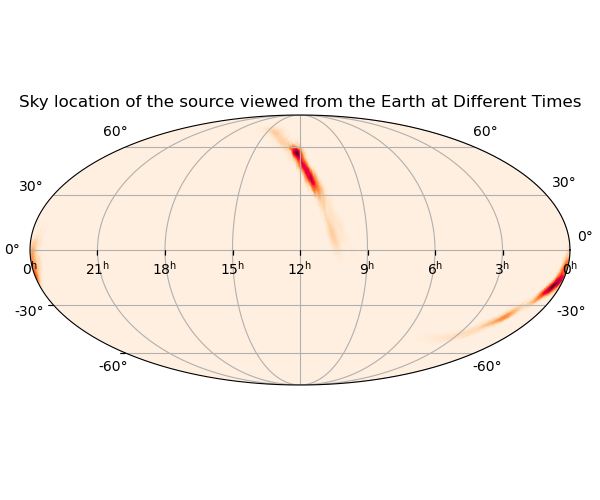 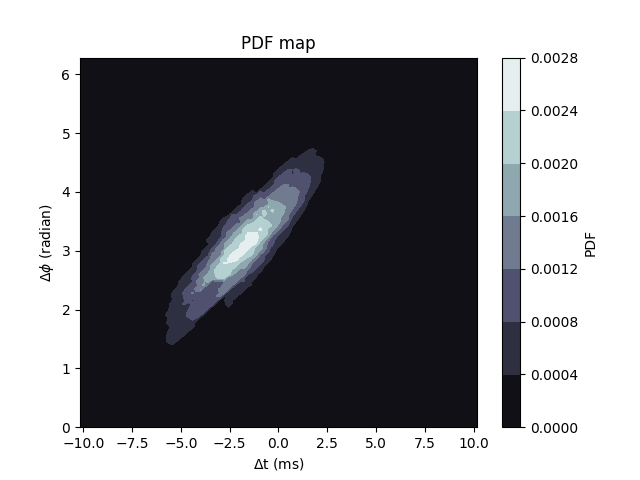 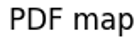 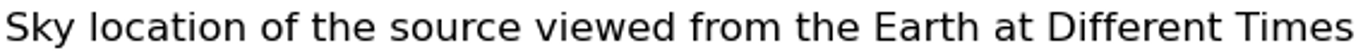 Calculate and plot dtdphi PDF
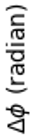 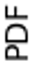 26
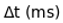 Rotating for a whole cycle
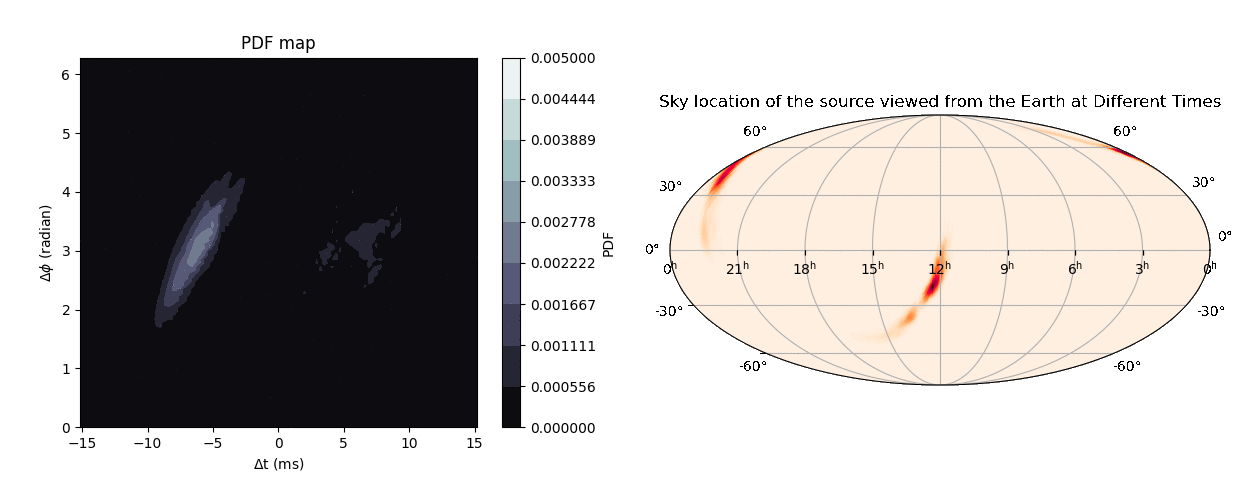 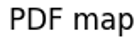 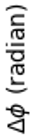 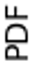 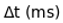 Event: GW190519
Frequency: 240 steps per sidereal day rotation
Detectors: H1 and L1
SNR = 10
27
How many is enough?
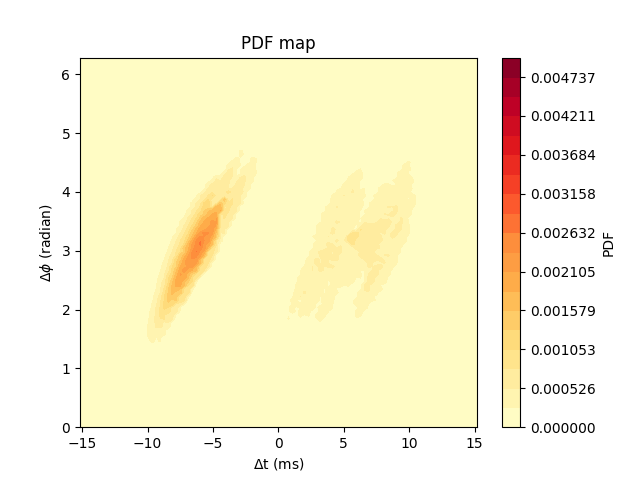 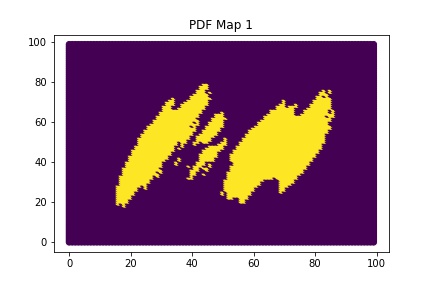 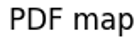 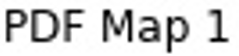 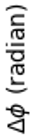 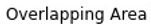 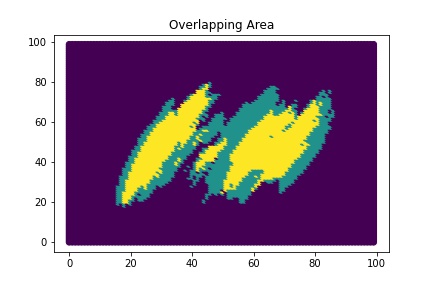 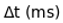 Find 90% credible region
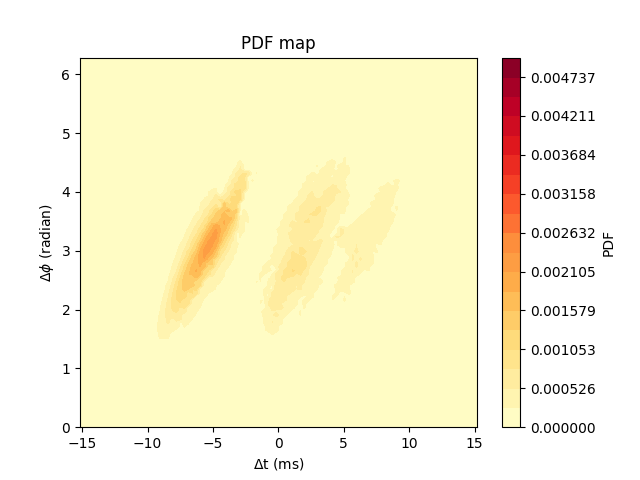 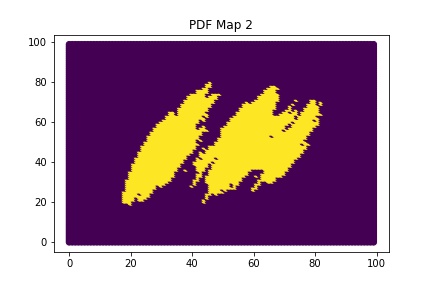 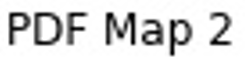 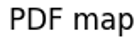 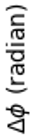 28
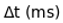 Overlapping Area
Yellow Region: pixels within the 90% credible regions of both maps
Green Region: pixels within the 90% credible region of only 1 map
Purple Region: pixels that are outside the 90% credible regions of both maps
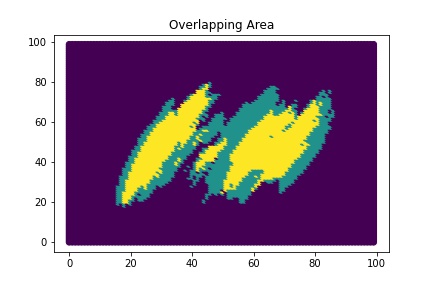 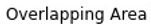 29
Overlapping Percentage
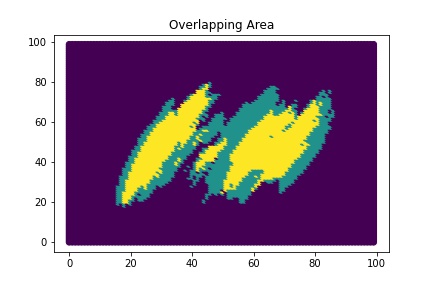 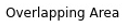 30
Result
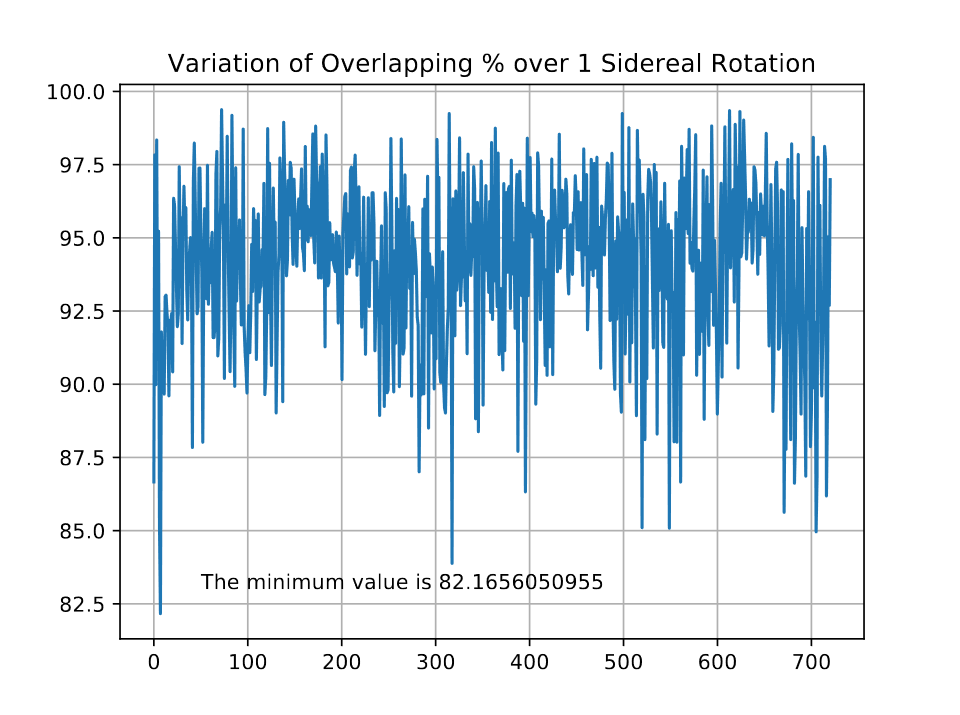 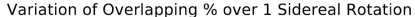 720 steps per rotation satisfies the requirement with a minimum value of 82%

Generate a new map for every 2 minutes / 0.5 degrees
The minimum value is 82.2%
Special thanks to Andrew for giving me the idea of just looking for the dips to save computational time 
31
Implementation
Folder containing all dtdphi pdfs files
Calculate Likelihoods using the 2 maps
generate prior
Choose the one with a larger value
xml document
Choose 2 pdf maps according to the trigger time
Likelihood of that trigger
32
33
Mock Data Challenge
Choose a real super-threshold signal / generate a simulated signal
Produce copies of the signal with lower amplitudes (simulate sub-threshold signals)
Inject both types of signals into real noise data
Use searching pipelines to search the data and try to retrieve all injected signals
34
Mock Data Challenge
Test for:
How many injections we could retrieve
Efficiency of the search
Number of real injections retrieved vs number of noise triggers with the same ranking statistic threshold
False Alarm Rates of the real injections before (vanilla TESLA pipeline) and after the implementation of the sky location-constrain method
Prediction
New FAR
35
Original FAR
Possible Applications
GW from GRB events
BNS merger
GW from supernovae
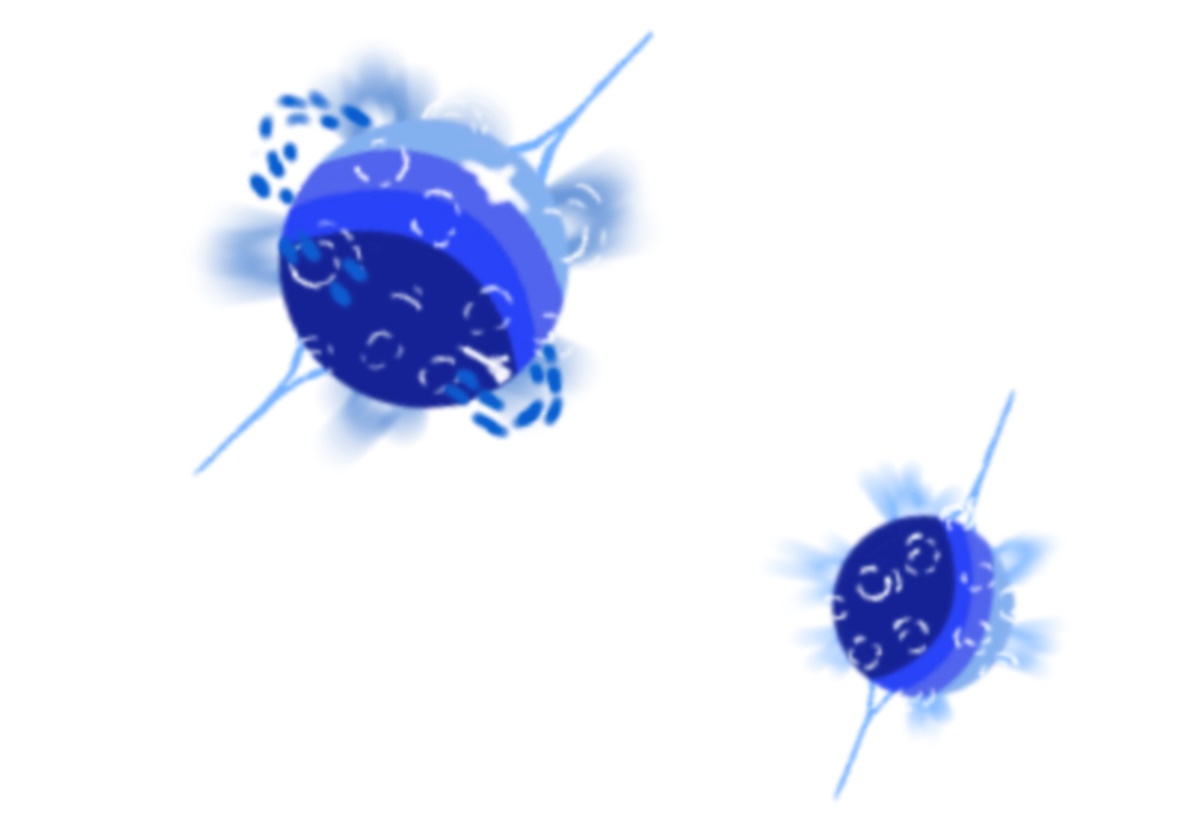 36
Acknowledgement
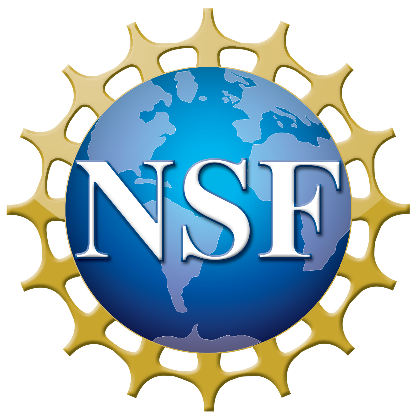 Thanks for
NSF, LSC and Caltech for making the programme possible
The Chinese University of Hong Kong for funding my trip
All of my mentors
All other people who had helped me along the way
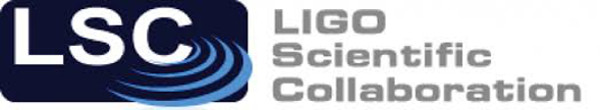 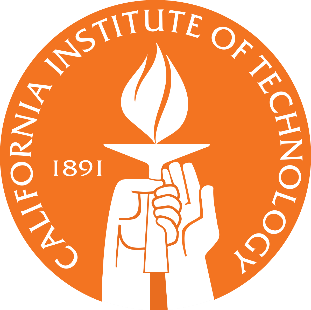 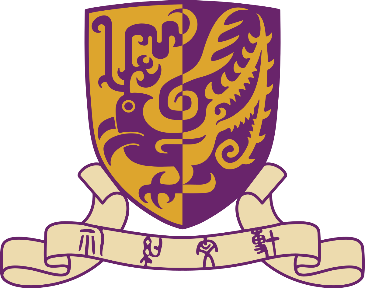 37
End of Presentation
Q&A
38
Appendix
39
Contemporary Research
LVK O3a lensing paper
Lensing statistics 
Re-analysing events under lensing hypothesis
Multi-image search
Microlensing search
40
Multi-image Search
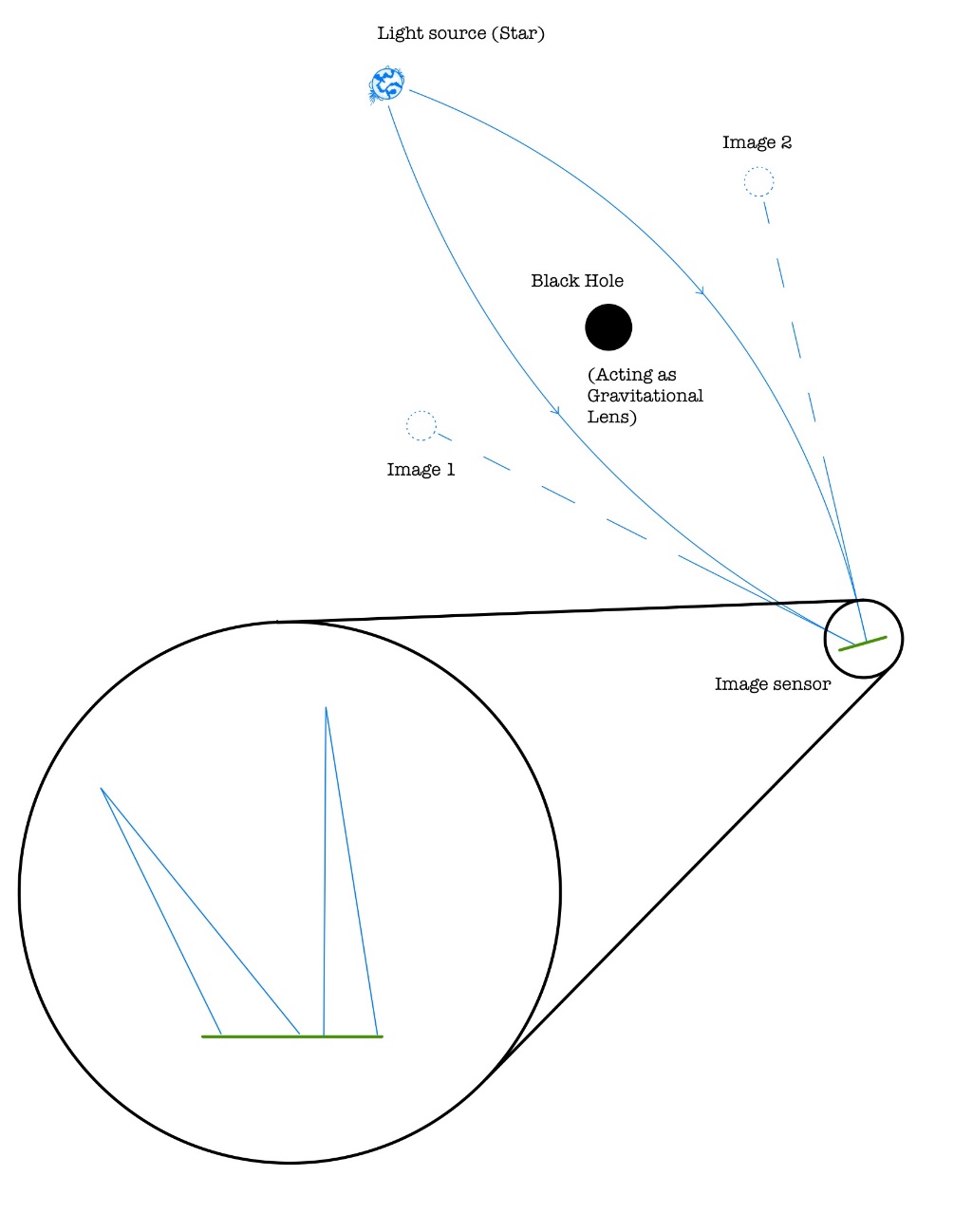 Images might be amplified or deamplified 
Incident angle
Path of travel
41
Relativistic Deflection angle
42
Image Position & Deflection Angle
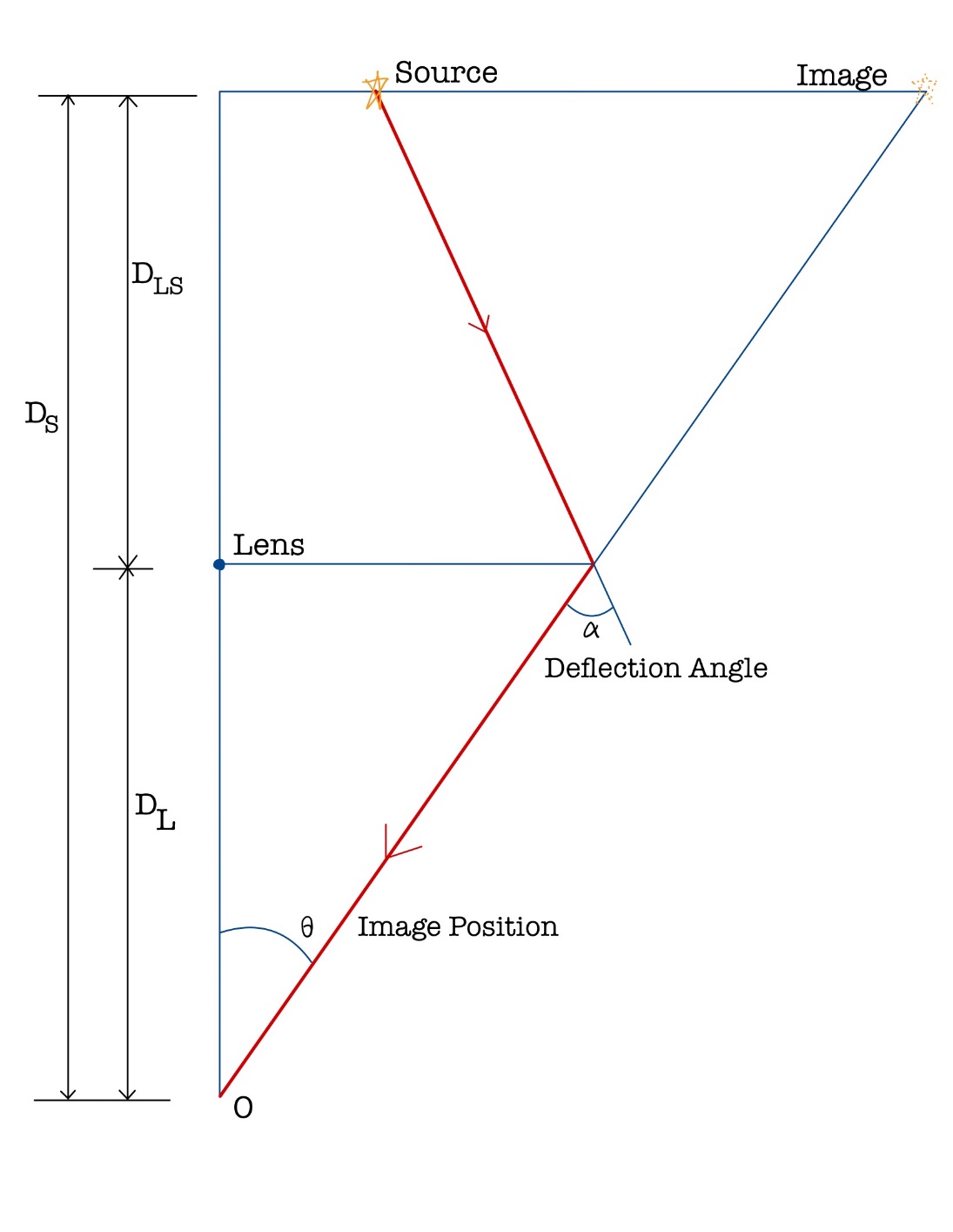 43